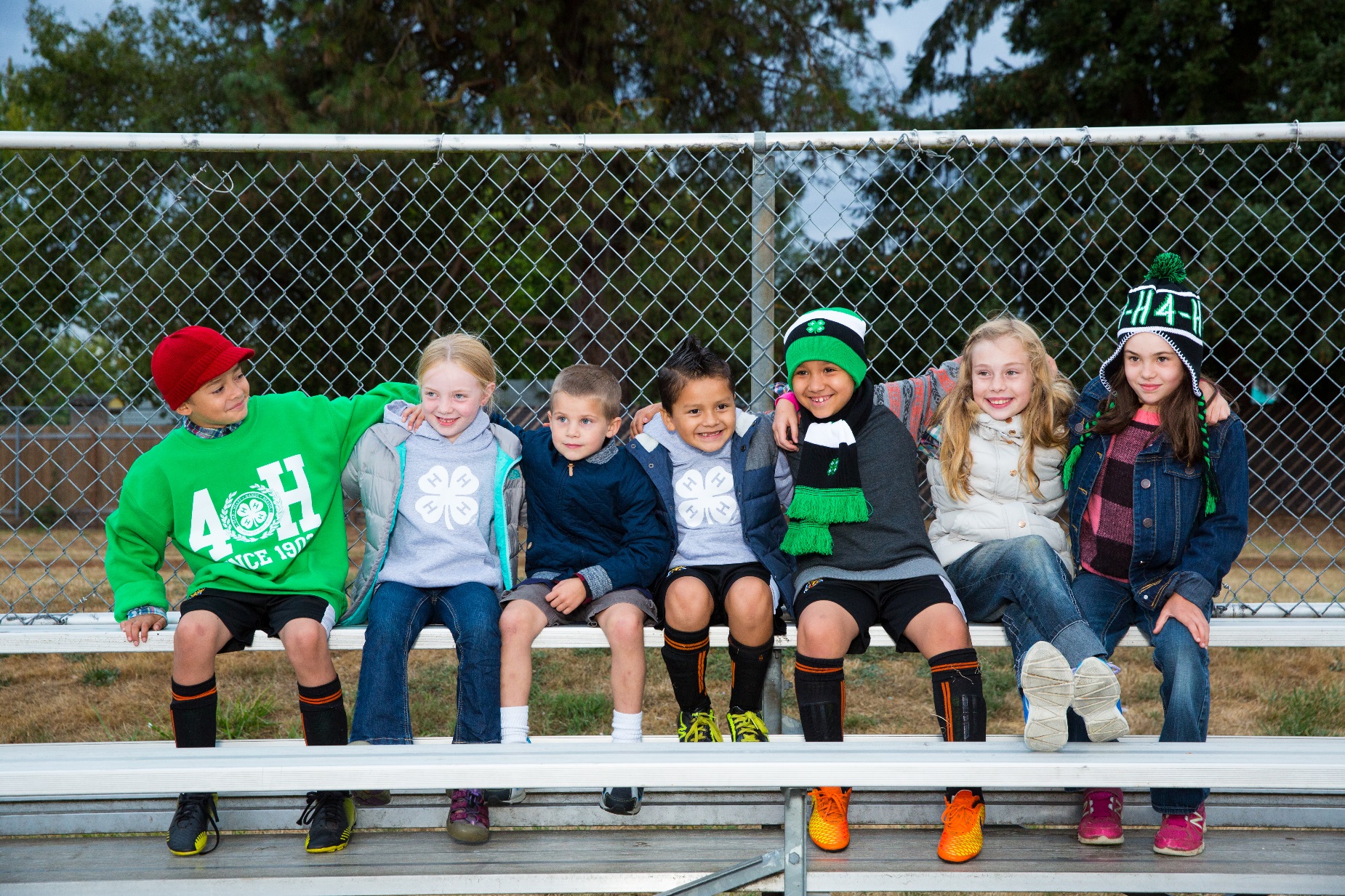 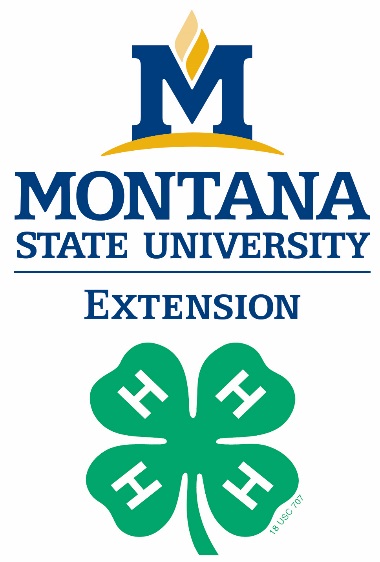 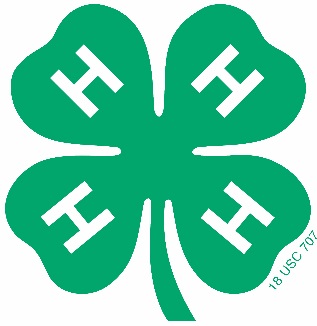 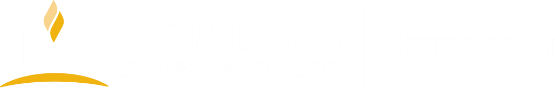 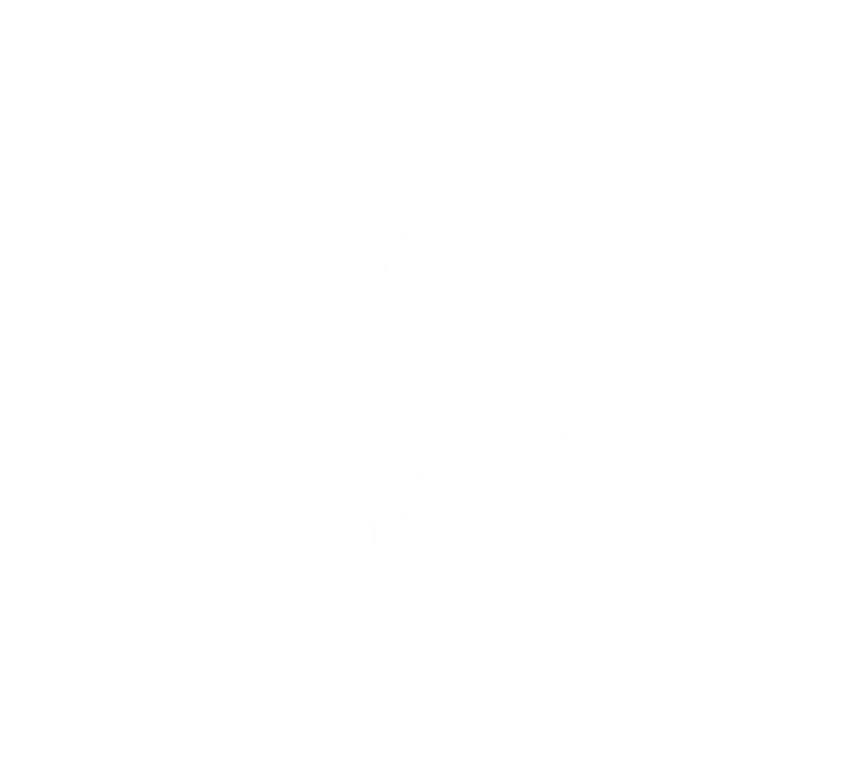 montana4H.org

As the youth development program of Montana State University Extension, Montana 4-H combines tradition with hands-on learning, empowering youth in your community to lead for a lifetime.

Montana State University Extension is an ADA/EO/AA/Veteran’s Preference Employer and Provider of Educational Outreach.
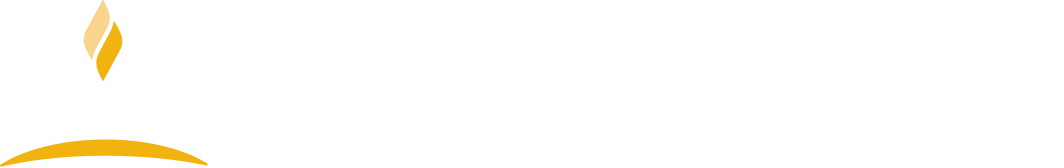